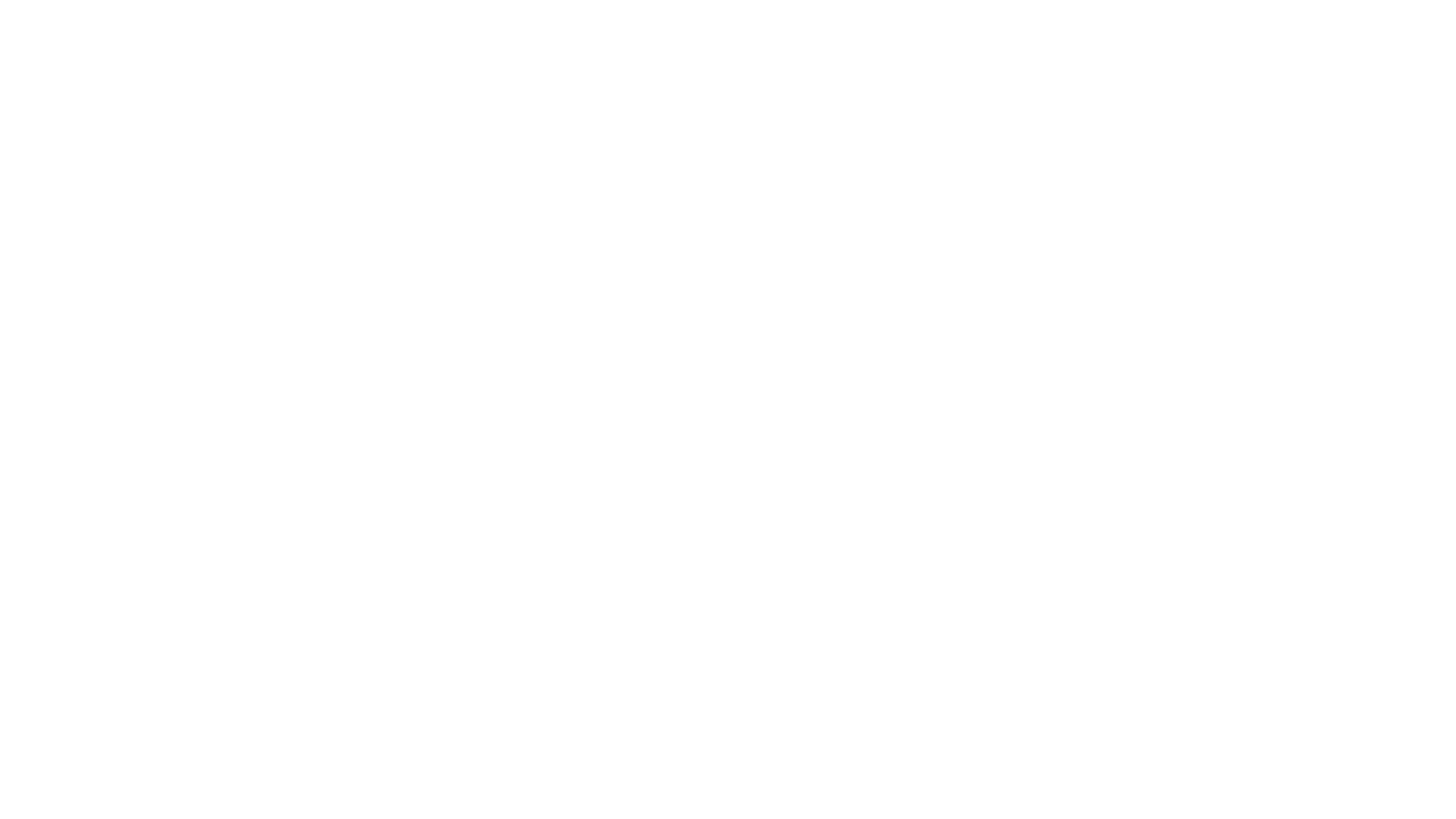 Zmartwychwstał Jezus
Zwyczaje Wielkanocne
WIELKANOC
Wielkanoc poprzedza 40-dniowy  post, który rozpoczyna się Środą Popielcową. Tego dnia obowiązuje post ścisły, w kościele głowy wiernych posypywane są popiołem, co symbolizuje, że wszystko co materialne i doczesne przemija. Podczas Wielkiego Postu odprawiane są nabożeństwa Drogi Krzyżowej oraz Gorzkich Żali.
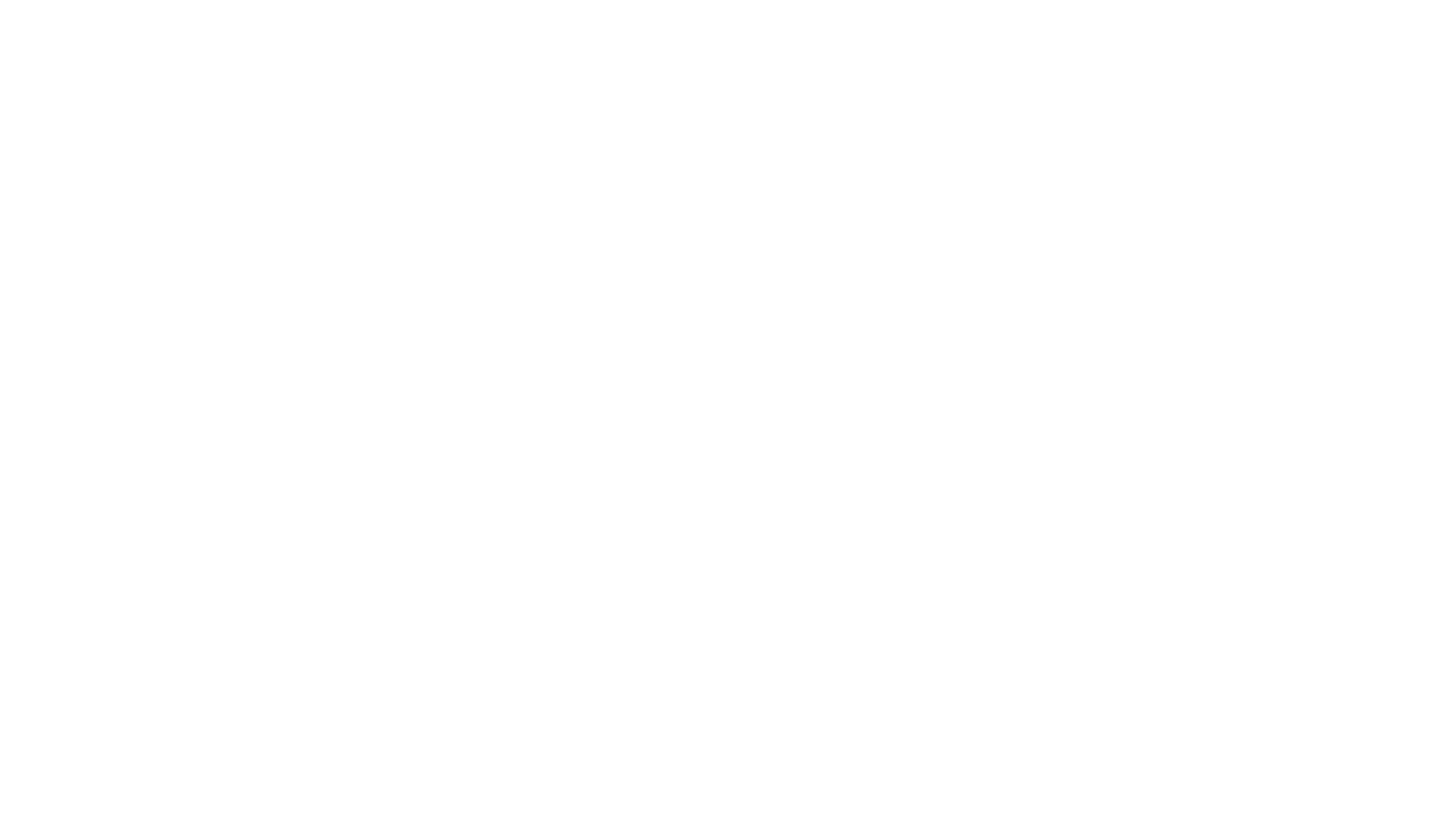 WIELKANOC
Podczas Wielkiego Postu odprawiane są nabożeństwa Drogi Krzyżowej oraz Gorzkich Żali.
NIEDZIELA PALMOWA
Niedziela Palmowa rozpoczyna Wielki Tydzień. Święto to ustanowiono na pamiątkę wjazdu do Jerozolimy Chrystusa. Tego dnia wierni przynoszą do kościoła palmy, symbol odradzającego się życia.
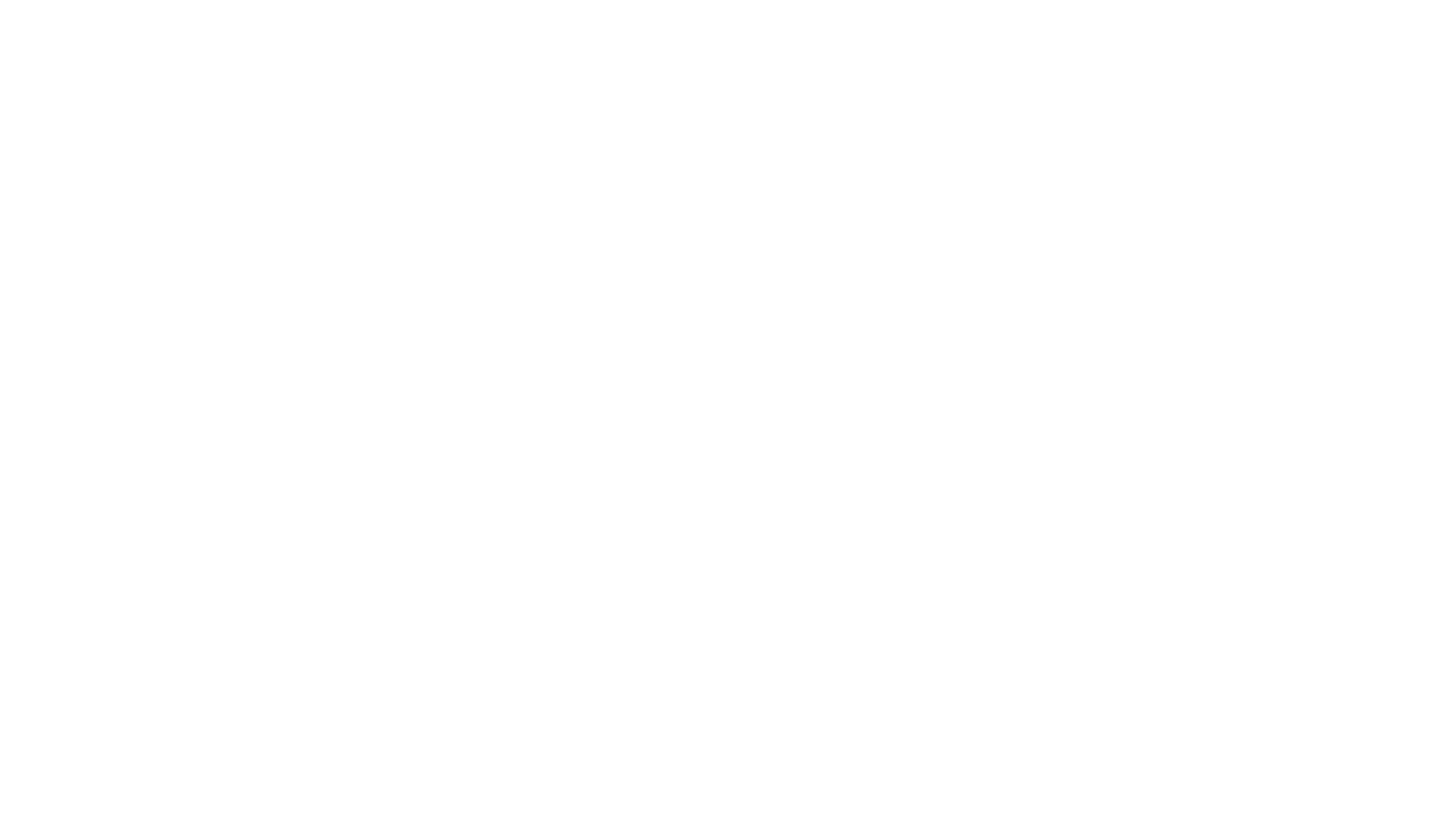 WIELKI CZWARTEK
W Wielkim Tygodniu jest Triduum Paschalne, które rozpoczyna się w Wielki Czwartek. Jest to dzień upamiętniający ostatnią wieczerzę Jezusa z Apostołami. To właśnie wtedy Chrystus ustanowił sakrament Eucharystii oraz Kapłaństwa. Tego dnia w  kościele  rzymskokatolickim pojawia się obrzęd umywania nóg (tzw. Mandatum)  ksiądz prowadzący mszę dokonuje symbolicznego mycia nóg zaproszonym na liturgię ubogim. Od 1979 w Wielki Czwartek papież co roku obmywa nogi ubogim oraz więźniom.
WIELKI PIĄTEK
Dzień śmierci krzyżowej Jezusa Chrystusa. Wielki Piątek w Kościele katolickim jest jedynym dniem w roku, w którym nie odprawia się mszy św, jedynie po południu celebrowane jest nabożeństwo, podczas którego śpiewa się pieśni o krzyżu i tajemnicy Komunii Świętej. Ksiądz tego dnia kładzie się krzyżem na ziemi.
WIELKA SOBOTA
W Wielką Sobotę w Kościele katolickim przez cały dzień trwa święcenie pokarmów i adoracja Chrystusa złożonego do grobu.  Po zmroku, w godzinach wieczornych, odbywa się liturgia Wigilii Paschalnej, podczas której następuje poświęcenie ognia i wody. Stanowi ona  początek radosnych obchodów Zmartwychwstania Jezusa.
PISANKI
W zależności od techniki zdobienia jajka mają różne nazwy: 
Kraszanki – gotowanie jajka w wywarze barwnym
Pisanki - rysowanie na skorupce gorącym roztopionym woskiem, a następnie zanurzenie jajka w barwniku
Oklejanki – przyozdobione skrawkami papieru lub tkaniny, płatkami bzu
Nalepianki - ozdabianie skorupki jajka różnobarwnymi wycinankami z papieru
ŚMIGUS-DYNGUS
Przypada na dzień po zmartwychwstaniu Chrystusa, czyli Poniedziałek Wielkanocny. Obchodzony w całej Polsce. Polega na polewaniu się wodą, co symbolizuje pożegnanie zimy I  radosne powitanie wiosny.
ŚWIĘCONKA
W Wielką Sobotę  udajemy się do kościoła z koszyczkami, aby poświęcić pokarmy. W pięknie przystrojonych koszyczkach powinny znaleźć się jajka, chleb, kiełbasa, babka wielkanocna, chrzan i sól oraz baranek z cukru, masła lub ciasta. Każdy z produktów ma swoją symbolikę.
SYMBOLIKA POKARMÓW
Baranek z chorągiewką - Znak Chrystusa Zmartwychwstałego
Jajko - symbol nowego życia
Chleb - pokarm dla duszy, czyli Ciało Chrystusa 
Wędlina - symbol  baranka, którego Izraelici zabijali i spożywali rodzinnie w święto Paschy
Ciasto -  oznaka kunsztu
Chrzan -  jest symbolem goryczy Męki Pańskiej, zwieńczonej słodyczą Zmartwychwstania
Sól - jest symbolem prostoty życia, samego sedna istnienia, sił moralnych i duchowych, oczyszczenia oraz prawdy
Pieprz – gorzkie zioła
ZAJĄCZEK
Ta miła tradycja polega na obdarowywaniu się prezentami.
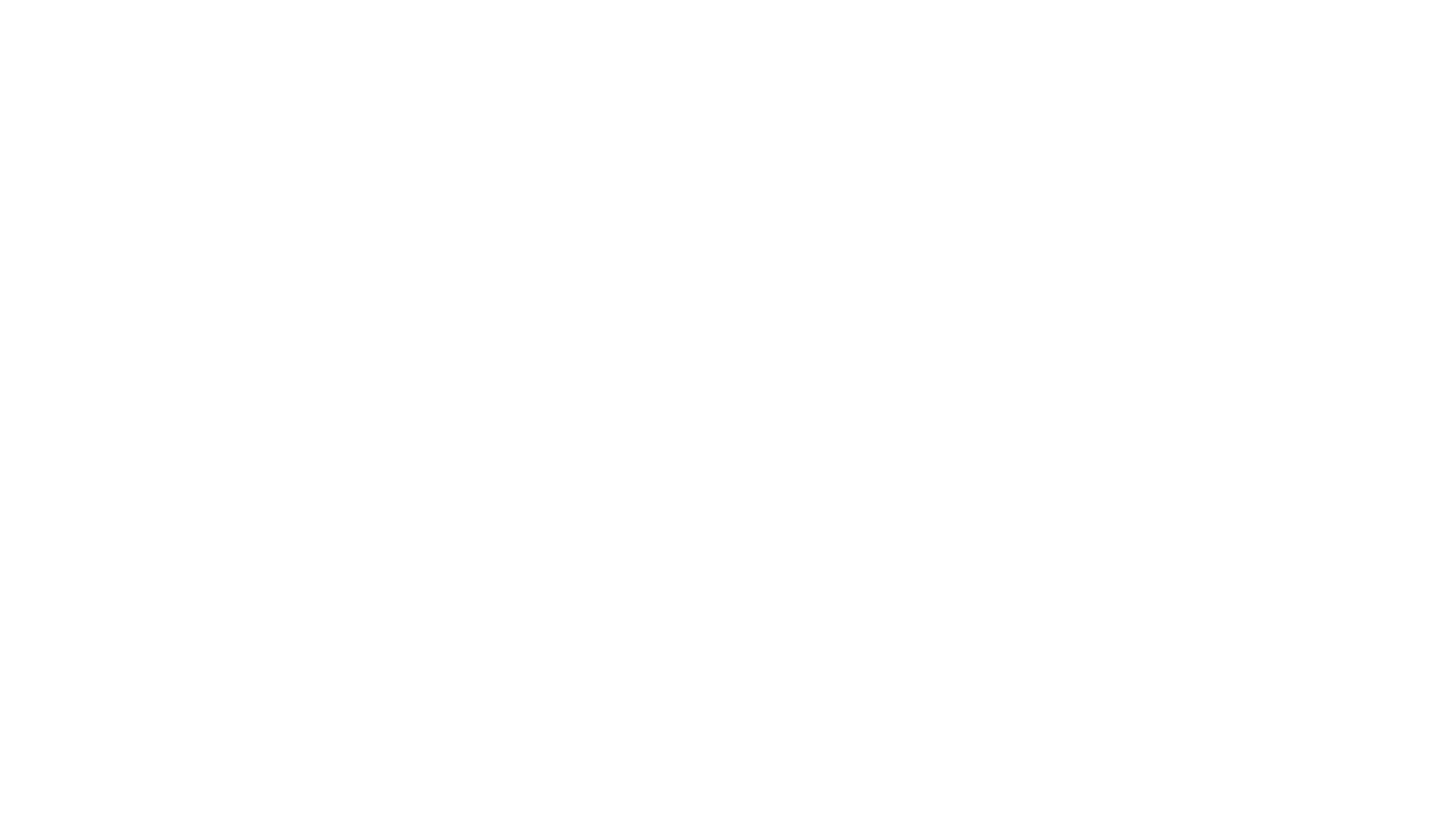 DO POSŁUCHANIA :)
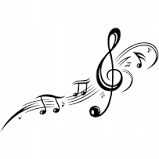 https://www.youtube.com/watch?v=19RHxGCtkpg
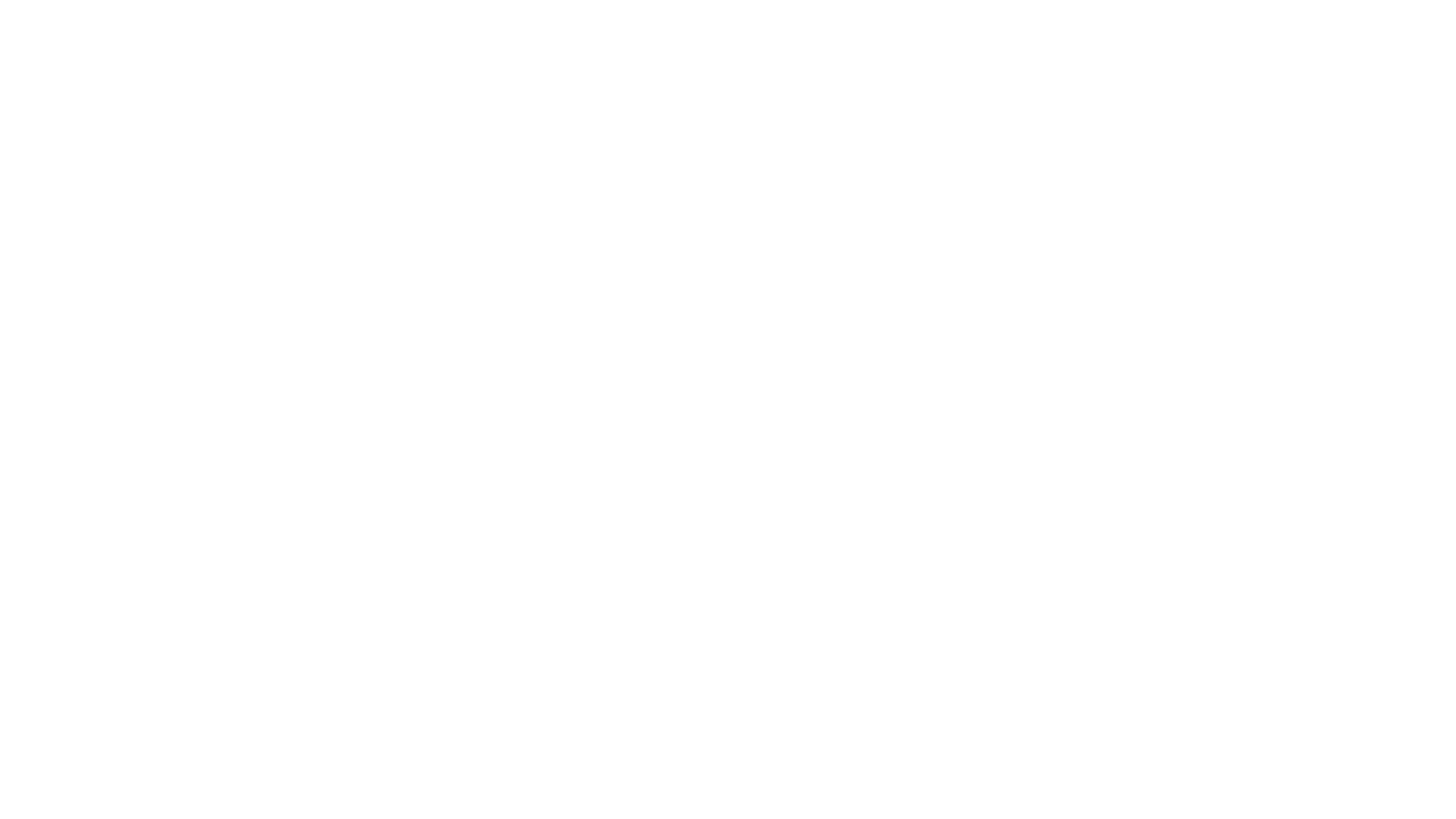 Dziękuję za uwagę :)
Amelia Dawidowicz kl. 8c